Causes of the American Revolution
Day 3
Announcements & Housekeeping
Friday: 
End of the quarter
Early release 
Beach day for all
Movie for no referrals 

Lockdown Tuesday

Fire Drill Thursday

Peer Power Partners at 2:00 Thursday 

Mr. Button gone Thursday morning
Grades are up to date.

Turn in the FP Projects as soon as possible!!
Review
Yesterday, we discussed the French and Indian War.  

With your SPARK Partner, answer these questions…
Who fought in the French and Indian War? 
Why did they fight? 
Who won?  What was a result of their victory?  (Don’t forget the BUT)
Unit Map
Standard:  Identify major conflicts between the colonies and England following the Seven Years’ (French and Indian) War; explain how these conflicts led to the American Revolution.
Today
We’ll discuss the Stamp Act and the Sugar Act. 
You’ll get project work time.  

Objectives 
The learner will understand the Stamp and Sugar Act.  

I will listen as Mr. Button talks about the Stamp and Sugar Act.  I will be able to tell my partner…
What is a tax?
What is the Stamp Act and Sugar Act? 
Why did England create them? 
How did the colonists respond to the Stamp and Sugar Act?
Sugar Act (1764)
Remember, England had spent a lot of money fighting the French in the French and Indian War.  Now they were broke.  

In order to make money, England put a TAX on sugar products like molasses, which was very popular in the colonies.  

Before this, the colonists didn’t really have anything to do with England, since they were able to govern (or, be in charge) of themselves.  So, the colonists weren’t too happy about paying this tax.
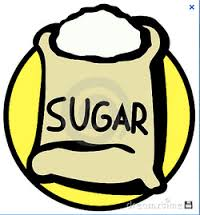 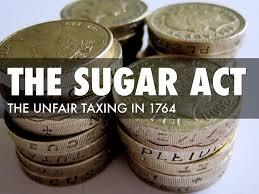 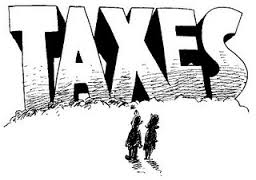 Stamp Act (1765)
The next year, England needed MORE money still, so they started taxing OTHER items as well.  

The Stamp Act said that any official document (contracts, publications, playing cards) needed to have a government stamp on it.  There was a TAX to purchase the stamps.  

This made the colonists even MORE mad…
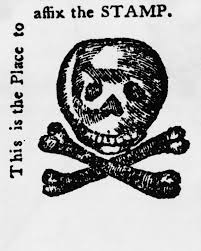 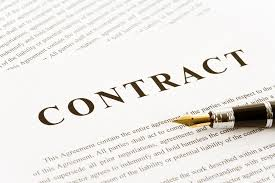 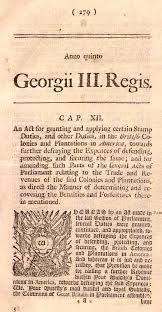 Brain Break
https://www.gonoodle.com/dashboard
Review
With your STEAM Partner, answer these questions…
What is a tax?
What is the Stamp Act and Sugar Act? 
Why did England create them? 
How did the colonists respond to the Stamp and Sugar Act?
Projects
Remember, all of the projects for this unit ARE a timeline.  You just have to decide which kind of timeline you want to make.  

Yesterday, you learned about the French and Indian War, so you would make the piece of your timeline about the F&I War.  

Today, you’ll make the part of your timeline about the Sugar Act and Stamp Act.
Work Time
Start with which kind of timeline you want to make.  

Then find a partner with the same interests (if you want a partner).  

You and your partner may work together and turn in ONE project, BUT I have to see you collaborating…or you’ll be split up.